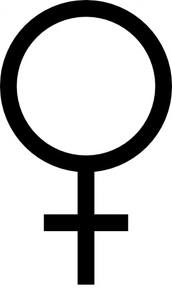 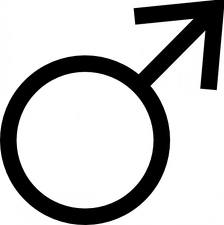 Symbolism
“As I Grew Older”
Symbolism
A symbol is a word or objects that stands for another word or object. The object or word can be seen with the eye or not visible. What is the dove a symbol of? 




A dove stands for peace. The dove can be seen and peace cannot.
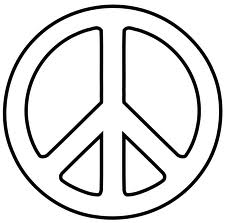 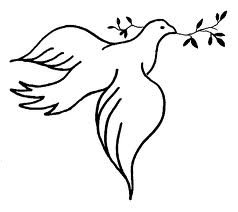 Sun/Light
Sun/Light: Represents hope for the future. 





As a child the speaker only sees light because his future is bright and he has dreams. This sun is slowly diminished by the wall once he experiences racism.
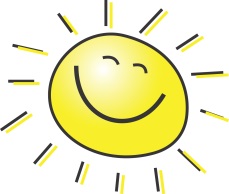 The Wall
The Wall: Represents obstacles. 





In the poem the obstacle is the racism that the speaker encounters because he is black.
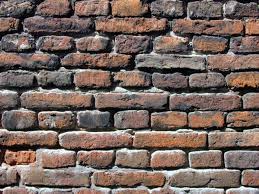 Darkness
Darkness: Represents despair and hopelessness. 




As the speaker experiences racism the light is replaced by darkness because he no longer has hope for the future.
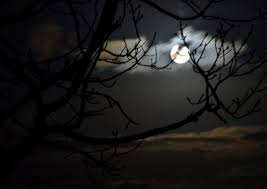 The Shadow
The Shadow: Represents defeat. 

The speaker lies down in 
the shadow when he has given 
up all hope of achieving his 
dreams.
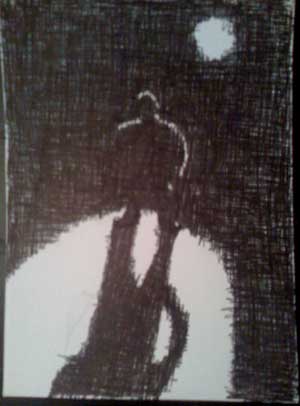 Black Hands
Black Hands: Represents the tool a person uses to overcome their obstacles or fight against them. 



The speaker uses creativity and writing to overcome racism. Those are his chosen tools.
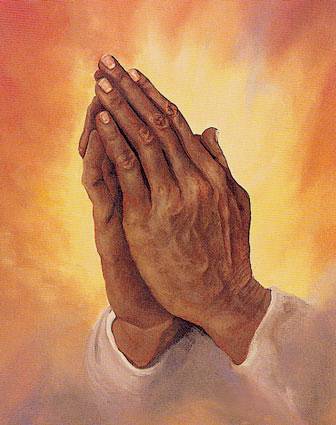